DNA, Chromosomes & Genes
GENOME
The nucleus of a human cell contains between 30 000 and 40 000 genes. This complete set of genes is called the GENOME.
Describe the structure of the genome
Describe the structure of the genome
Tightly coiled threads of deoxyribonucleic acid (DNA) and associated protein molecules
Organized into structures called chromosomes
What are CHROMOSOMES?
What are CHROMOSOMES?
A packet of coiled up DNA
Humans have 23 pairs of chromosomes
They are in the nucleus of cells
What are CHROMOSOMES?
Chromosomes contain a single, long piece of DNA 
A chromosome is about 0.004 mm long 
The DNA is about 4 cm long
This is about 10 000 times longer than the chromosome
So it has to twist and coil to fit inside
What are CHROMOSOMES?
There are 23 pairs of chromosomes in the nucleus of any one of your cells
Each chromosome has a single strand of DNA (deoxyribonucleic acid) which carries the code for a couple of thousand genes
What is a GENE?
What is a GENE?
Genes are the sequence of DNA that codes for a  protein and thus determines a trait. 

The human genome is estimated to be made of more than 30,000 genes.
What is a GENE?
A code made up of pairs of bases carried on the DNA molecule. 
Each DNA molecule contains many genes 
The basic physical and functional units of heredity
What is a GENE?
Each chromosome carries a couple of thousand genes 
Many of these are common to all human beings.
So, 99.9% of your DNA is identical to everyone else's
What is a GENE?
The remaining 0.1% influences the differences between us
height, hair color and susceptibility to a particular disease
Environmental factors, such as lifestyle (for example, smoking and nutrition) also influence the way we look and our susceptibility to disease
What is a Trait?
What is a Trait?
A trait is a specific characteristic that varies from one individual to another.
Ex: Brown hair, blue eyes, tall, curly
What is an allele?
Alleles are the different possibilities for a given trait.
Every trait has at least two alleles (one from the mother and one from the father)
Ex: eye color-brown, blue, hazel, green
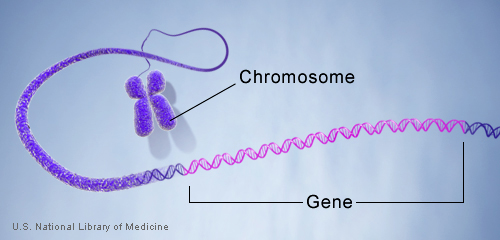 http://ghr.nlm.nih.gov/info=basics/show/gene
What is DNA?
The DNA molecule is a double helix
It has two strands with links between them
The two linked strands twist like a corkscrew
What is DNA?
Each link between the strands is made from a pair of bases
The sequence [order] of these base pairs is unique to any individual
Describe the DNA molecule
Describe the DNA molecule
Two strands that wrap around each other to resemble a twisted ladder whose sides
Made of sugar and phosphate molecules
Connected by rungs of nitrogen- containing chemicals called bases
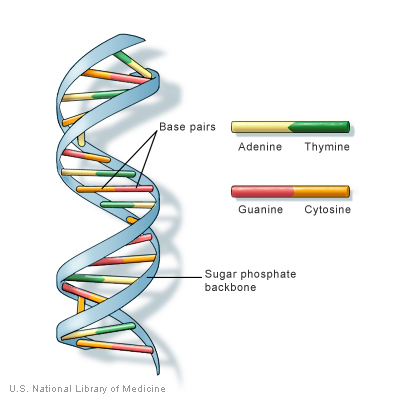 http://ghr.nlm.nih.gov/info=basics/show/dna
What are BASES?
What are BASES?
Nitrogen- containing chemicals 
The parts of the DNA molecule that join the two helix strands
 They are like rungs on a ladder
What are BASES?
There are four bases: adenine (A), thymine (T), guanine (G) and cytosine (C) 
Each base can only join with one other base 
they join together in pairs: A with T and G with C.
What are BASES?
The particular order of the bases is called the DNA sequence
The sequence gives the exact genetic instructions needed to create a particular organism with its own unique traits.